Benjamin Franklin
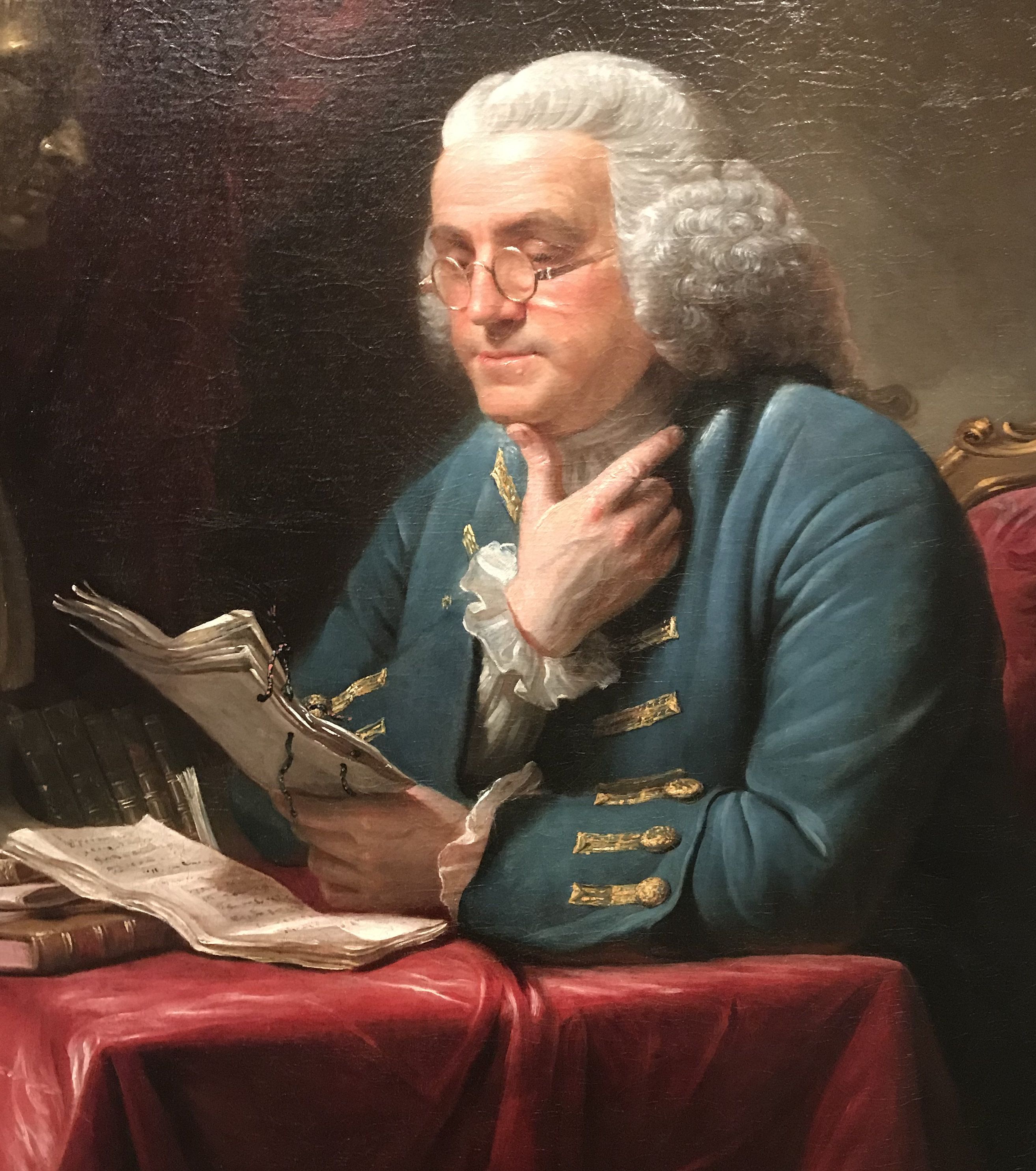 A Force for the Constitution (and More)
Mark Canada
October 2, 2021
[Speaker Notes: Thank you for joining me for Constitution Week. This Friday, September 17, is the 234th anniversary of the approval of the United States Constitution, one of the most important documents not only in the history of our country, but in the history of the world.  This brief document has inspired and influenced countless people and countries around the globe.  Closer to home, it is the inviolable framework for our federal government.  
 
I encourage you to take some time this week to learn a bit more about the Constitution.  For starters, if you have not done so already, read it.  You will be glad you did.  I can practically guarantee you will have multiple epiphanies or moments of recognition: “Oh, so that’s why . . .”  “Now I know where that phrase or concept originated.”  Reading the Constitution is like reading the Bible or Hamlet for the first time.  All of these documents pervade our language and culture.  We are familiar with the ideas and phrases, but many people don’t realize where they came from until they see the original.

For the next 45 minutes or so, we are going to focus on one particular player in the progress of the Constitution from a controversial proposal to the law of the land.  That individual was Benjamin Franklin.  Now, this focus on one individual might sound like a really narrow or even marginal topic—the “inside baseball” version of American political history—but the story of Franklin’s role in the approval of the Constitution is actually a fascinating and useful lesson in both persuasion and rationale thought.  To put it boldly, our politicians—and indeed all of us—would be much more successful if we thought, spoke, and acted more like Benjamin Franklin did at the Constitutional Convention of 1787.








For those of you who are Zooming in from near and far, this event is sponsored by the Indiana University Kokomo Library.]
The Far-from-United States
“Rhode Island’s leaders refused to participate in what they saw as a conspiracy to overthrow the established government.”
“Patrick Henry . . . refused to attend, declaring he ‘smelt a rat.’”
“By the end of June, debate between the large and small states over the issue of representation in the first chamber of the legislature was becoming increasingly acrimonious.”
“With the oratory degenerating into threats and accusations, Benjamin Franklin appealed for daily prayers.”
Source: “Constitution of the United States—A History,” National Archives
[Speaker Notes: When we look back on our nation’s founders, we might be tempted to idealize them, their interactions, or both—or perhaps we simply assume—really without thought—that the Constitution was just meant to be and somehow just magically coalesced. What many of us do not consider is that it involved rancorous debate and recriminations. In fact, given all of the factors working against it, a betting person could have reasonably bet against it. If we knew of these factors, we probably would have bet against it ourselves.]
Franklin Under Construction
“There was another Bookish Lad in the Town, John Collins by Name, with whom I was intimately acquainted.  We sometimes disputed, and very fond we were of Argument, & very desirous of confuting one another.  Which disputatious Turn, by the way, is apt to become a very bad Habit, making People often extreamly disagreeable in Company, by the Contradiction that is necessary to bring it into Practice, & thence, besides souring & spoiling the Conversation, is productive of Disgusts & perhaps Enmities where you may have occasion for Friendship.”
-Benjamin Franklin, The Autobiography
[Speaker Notes: You might say that Franklin had the passion of the convert when it came to rational, diplomatic discourse.  In this autobiography, he paints a portrait of his younger self, the one who had, as he put it, a “disputatious Turn”:
 
There was another Bookish Lad in the Town, John Collins by Name, with whom I was intimately acquainted.  We sometimes disputed, and very fond we were of Argument, & very desirous of confuting one another.  Which disputatious Turn, by the way, is apt to become a very bad Habit, making People often extreamly disagreeable in Company, by the Contradiction that is necessary to bring it into Practice, & thence, besides souring & spoiling the Conversation, is productive of Disgusts & perhaps Enmities where you may have occasion for Friendship.]
Speaking with “modest Diffidence”
“I continu’d this Method some few Years, but gradually left it, retaining only the Habit of expressing my self in Terms of modest Diffidence, never using when I advance any thing that may possibly be disputed, the Words, Certainly, undoubtedly, or any others that give the  Air of Positiveness to an Opinion; but rather say, I conceive, or I apprehend a Thing to be so and so, It appears to me, or I should think it so and so for such & such Reasons, or I imagine it to be so, or it is so if I am not mistaken.”
-Benjamin Franklin, The Autobiography
[Speaker Notes: Then, one day, Franklin came across a book that described the Socratic Method.  “I was charm’d with it,” he wrote, “adopted it, dropt my abrupt Contradiction, and positive Argumentation, and put on the humble Enquirer & Doubter.” 
 
He began taking an intentional approach to the language he used in conversation, explaining:
 
I continu’d this Method some few Years, but gradually left it, retaining only the Habit of expressing my self in Terms of modest Diffidence, never using when I advance any thing that may possibly be disputed, the Words, Certainly, undoubtedly, or any others that give the  Air of Positiveness to an Opinion; but rather say, I conceive, or I apprehend a Thing to be so and so, It appears to me, or I should think it so and so for such & such Reasons, or I imagine it to be so, or it is so if I am not mistaken.]
Speaking to Learn
“If you wish Information & Improvement from the Knowledge of others and yet at the same time express your self as firmly fix’d in your present Opinions, modest sensible Men, who do not love Disputation, will probably leave you undisturb’d in the Possession of your Error . . . .” 
-Benjamin Franklin, The Autobiography
[Speaker Notes: The lesson that Franklin learned at that time would stick with him for the rest of his life and become a cornerstone of his persuasive method.  He realized that “positive Argumentation” was not only annoying, but counterproductive, both to persuasion and to rational thought.  He wrote:
 
If you wish Information & Improvement from the Knowledge of others and yet at the same time express your self as firmly fix’d in your present Opinions, modest sensible Men, who do not love Disputation, will probably leave you undisturb’d in the Possession of your Error . . . .”]
Enemies of Truth
“Prevailing Opinions insensibly gain the Possession of our Minds, and have commonly the Advantage of being Firstcomers: and yet are very often no better than prevailing Falshoods, directly the Reverse of Truth.  We are all apt to be misled, where the Safety of our Interest, or Pece with our Neighbours appear to depend upon a particular Sett of Principles, or upon falling in with a Party.  A Man can hardly forbear wishing those Things to be true and right, and which he apprehends would be for his Conveniency to find so: And many Perswasions, when they are looked into, plainly appear to have no better a Foundation.” 
-Benjamin Franklin, “On the Pertinacious Obstinacy of Opinion”
[Speaker Notes: Franklin also developed something else, something that would prove even more important to his success—and is even more valuable to all of us today.  Like many of us, he could be quite rigid, confident, and even dogmatic in his beliefs.  I would argue that there is something natural, even protective in this kind of self-assurance: it helps us to preserve our sense of self, our identity.  Our beliefs, after all, are an important part—perhaps the most important part—of who we are.  Research has shown that we are strongly inclined to stick to them even in the face of compelling contradictory evidence.  Confirmation bias, motivated reasoning, and groupthink all get in the way of thinking open-mindedly and rationally.
 
Franklin surely suffered from the same biases that plague the rest of us, but he recognized the danger they posed to thought and ultimately to progress, and he offered some excellent guidance to the rest of us.
 
In an article called “On a Pertinacious Obstanancy of Opinion,” he wrote:
 
Prevailing Opinions insensibly gain the Possession of our Minds, and have commonly the Advantage of being Firstcomers: and yet are very often no better than prevailing Falshoods, directly the Reverse of Truth.  We are all apt to be misled, where the Safety of our Interest, or Pece with our Neighbours appear to depend upon a particular Sett of Principles, or upon falling in with a Party.  A Man can hardly forbear wishing those Things to be true and right, and which he apprehends would be for his Conveniency to find so: And many Perswasions, when they are looked into, plainly appear to have no better a Foundation. (254)]
The Way to Truth
“When the natural weakness and imperfection of human understanding is considered, with the unavoidable influences of education, custom, books, and company, upon our ways of thinking, I imagine a man must a good deal of vanity who believes, and a good deal of boldness affirms, that all the doctrines he holds, are true, and all he rejects, are false.” 
-Benjamin Franklin, quoted in H. W. Brands, The First American
“That Man only, who is ready to change his Mind upon proper Conviction, is in the Way to come at the Knowledge of Truth.”
-Benjamin Franklin, “On the Pertinacious Obstinacy of Opinion”
[Speaker Notes: Other factors taint our opinions, as well.  Franklin wrote:
 
When the natural weakness and imperfection of human understanding is considered, with the unavoidable influences of education, custom, books, and company, upon our ways of thinking, I imagine a man must a good deal of vanity who believes, and a good deal of boldness affirms, that all the doctrines he holds, are true, and all he rejects, are false. (Franklin, qtd. in Brands 153).
 
Franklin articulated what I think should be a goal for all of us when he said, “That Man only, who is ready to change his Mind upon proper Conviction, is in the Way to come at the Knowledge of Truth” (255).]
Practicing What He Preached
“. . . from what I then saw have conceiv’d a higher Opinion of the natural Capacities of the black Race, than I had ever before entertained.  Their Apprehension seems as quick, their Memory as strong, and their Docility in every Respect equal to that of white Children.  You will wonder perhaps that I should ever doubt it, and I will not undertake to justify all my Prejudices, nor to account for them.”
-Benjamin Franklin, quoted in Walter Isaacson, Benjamin Franklin: An American Life
[Speaker Notes: It takes a great deal of willpower to change one’s mind in this way.  Fortunately, Franklin developed that willpower—and so can we.
 
To cite just one example, Franklin, like many others of his time, held racist beliefs at one stage of his life.  He not only owned slaves, but let his prejudice shape his view of African-Americans’ morality.

Later, after encountering contrary evidence at a school for African-American children, Franklin changed his mind.  “I was on the whole much pleas’d,” he wrote in a letter to John Waring in 1763, “and from what I then saw have conceiv’d a higher Opinion of the natural Capacities of the black Race, than I had ever before entertained.  Their Apprehension seems as quick, their Memory as strong, and their Docility in every Respect equal to that of white Children.  You will wonder perhaps that I should ever doubt it, and I will not undertake to justify all my Prejudices, nor to account for them.”
 
Near the end of his life, he even became president of the Pennsylvania Society for Promoting the Abolition of Slavery in 1787, nearly eighty years before the end of slavery in the United States. Franklin’s long experience of considering cognitive biases and the importance of independent, truly rational thought perfectly positioned him to rise above the squabbles surrounding the Constitution in 1787 and to make a case for approval and indeed unity.

“At the Constitutional Convention he intended to introduce a proposal calling for the inclusion of a statement of principle, condemning both the slave trade and slavery, thereby making it unequivocally clear that the founding document of the new American nation committed the government to eventual emancipation” (Ellis 110).]
Franklin in Action
“I confess that I do not entirely approve this Constitution at present, but Sir, I am not sure I shall never approve it: For having lived long, I have experienced many Instances of being oblig’d, by better Information or fuller Consideration, to change Opinions even on important Subjects, which I once thought right, but found to be otherwise. . . .”
-Benjamin Franklin, quoted in Walter Isaacson, Benjamin Franklin: An American Life
[Speaker Notes: By September of that year, the 55 delegates to the Constitutional Convention had argued at length about representation and even about the wisdom of a “energetic” federal government at all.  Eventually, there was enough agreement that a small group went to work drafting a constitution, but their draft gave rise to more disputes.  Would the United States ever have a constitution?  For that matter, would these states ever be “United”?
 
Franklin, then 81 years old and too weak to deliver a speech to his fellow delegates, drafted a brief set of remarks, which his friend James Wilson read to the group.  Part of the speech reads:
 
I confess that I do not entirely approve this Constitution at present, but Sir, I am not sure I shall never approve it: For having lived long, I have experienced many Instances of being oblig’d, by better Information or fuller Consideration, to change Opinions even on important Subjects, which I once thought right, but found to be otherwise. . . .

“If it [Constitutional Convention] does not do good it must do harm, as it will show that we have not wisdom enough among us to govern ourselves, and will strengthen the opinion of some political writers that popular governments cannot long support themselves” (Brands 673).]
Doubting One’s “Infallibility”
“Most Men indeed as well as most Sects in Religion, think themselves in Possession of all Truth, and that wherever others differ from them it is so far Error.”
-Benjamin Franklin, quoted in Walter Isaacson, Benjamin Franklin: An American Life
“On the whole, Sir, I cannot help expressing a Wish, that every Member of the Convention, who may still have Objections to it, would with me on this Occasion doubt a little of his own Infallibility, and to make manifest our Unanimity put his Name to this Instrument.”
-Benjamin Franklin, quoted in Walter Isaacson, Benjamin Franklin: An American Life
[Speaker Notes: Franklin went on to articulate a dangerous human tendency that hinders not only learning, but also consensus and progress, saying, “Most Men indeed as well as most Sects in Religion, think themselves in Possession of all Truth, and that wherever others differ from them it is so far Error.”  Franklin, to his credit, knew better and made a case for approving the Constitution.  He concluded: “On the whole, Sir, I cannot help expressing a Wish, that every Member of the Convention, who may still have Objections to it, would with me on this Occasion doubt a little of his own Infallibility, and to make manifest our Unanimity put his Name to this Instrument.”

“During the Constitutional Convention, for example, he was willing to compromise some of his beliefs to play a critical role in the conciliation that produced a near-perfect document. It could not have been accomplished if the hall had contained only Crusaders who stood on unwavering principle. Compromisers may not make great heroes, but they do make democracies” (Isaacson 491).]
Better Together
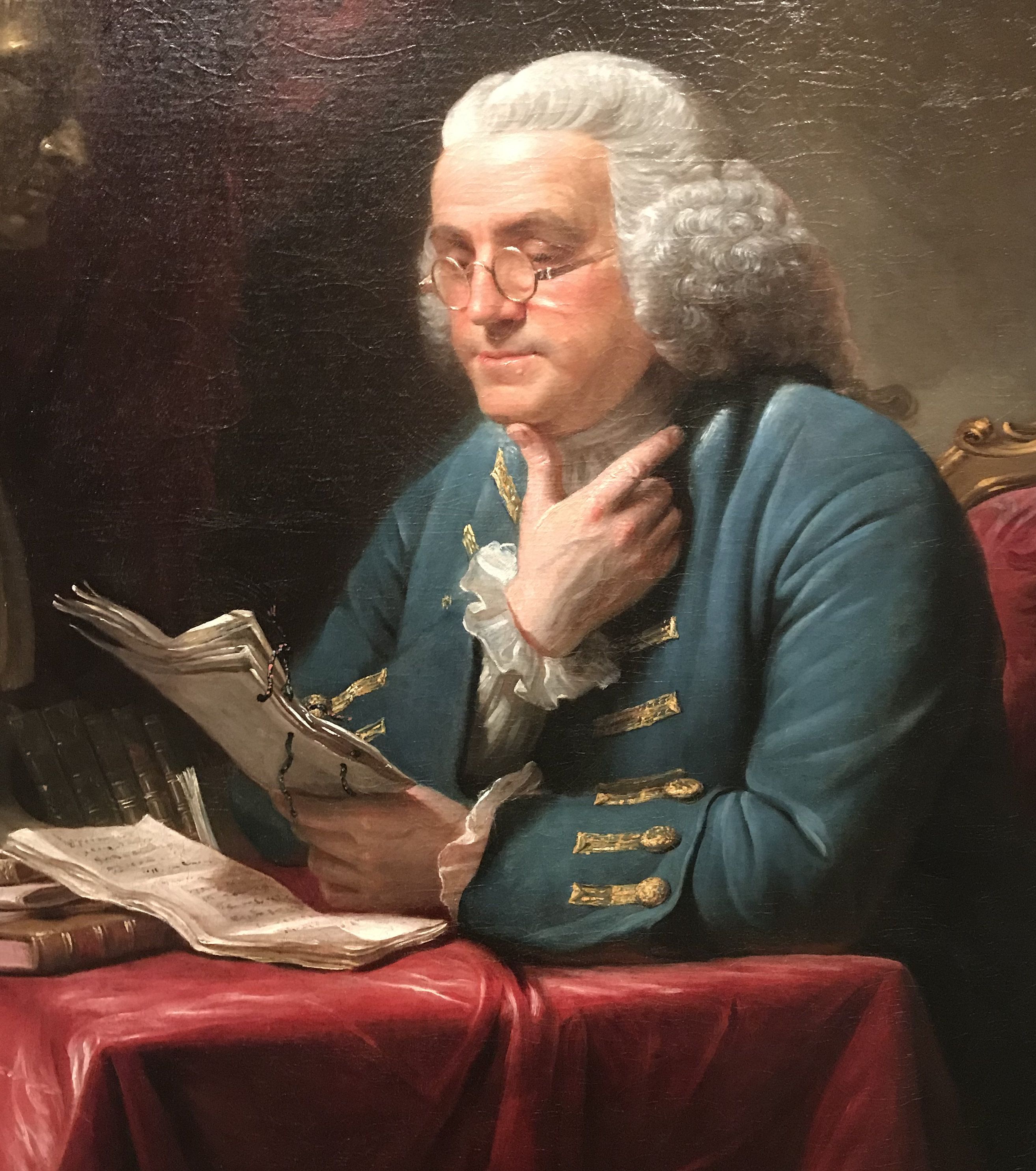 “The good men may do separately is small compared with what they may do collectively.”
-Benjamin Franklin, quoted in Walter Isaacson, Benjamin Franklin: An American Life
[Speaker Notes: Franklin’s words are so clear, so compelling, and so reflective of all that we have seen of his earlier discussions of independent thought and reason that I need say little else about them.  What I will add at this point is that they also reflect a central principle of Franklin’s life and thought.  Franklin was a genius with more capacity for insight than many of us possess, but he refused to act and think as if he was always the smartest person in the room.  Rather, he always remembered that he was human and prone to error and that others had ideas worthy of consideration.  Indeed, earlier in his life he had launched various initiatives aimed at helping humans learn from one another and thus achieve greater progress than they could alone. “The good men may do separately,” he observed, “is small compared with what they may do collectively’” (qtd. in Isaacson 102).
 
When we exercise intellectual humility, make a point to learn from others, and rise above our differences, we are better together.  Franklin taught us that lesson, and now we have a Constitution and a United States to show for it.]